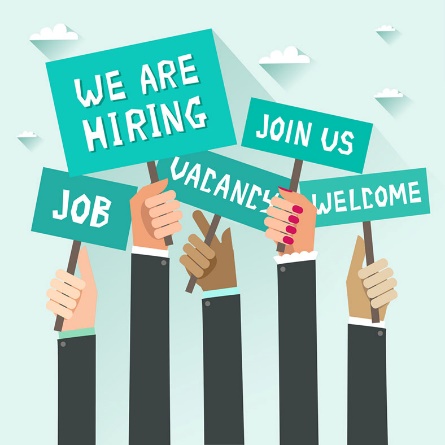 Creating an Effective Resume
1
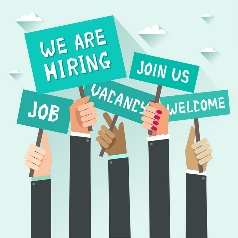 WHAT IS A RESUME?
The primary function of a resume is to showcase your talents and skills to an employer clearly, convincingly,  quickly. 
An individual summary of your background, experience, training and skills.
2
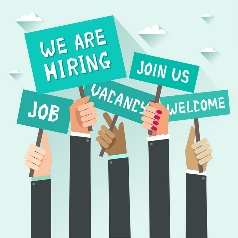 A resume is:
A way to tell employers what you have accomplished in the past and what you can do for their company now.
Your most important job search tool that can get you an interview, and leaves a lasting impression on a potential employer.
A guide for you and the employer during an interview.
It is critical that you invest your time and effort into creating a resume that meets the employer’s needs and highlights your assets.
3
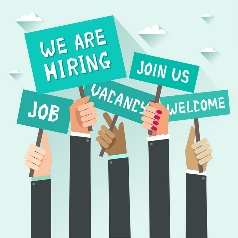 WHY IS A RESUME SO IMPORTANT?
You should target your resume for specific jobs, and edit and update it according to what job you’re applying for.
Resumes are expected for almost all types of jobs from clerks to chief executive officers.
Even with an employer’s ability to search you on the internet and look you up on social media, a resume is still an essential tool for your  job search.
4
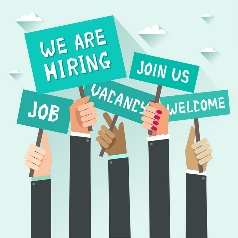 Resumes…
Are needed when attending networking events, such as job fairs.
Serve as a guide for your interview, and help you improve it. 
Keep you organized, making it easier to discuss your personal assets.
Give all the facts at your fingertips, keeping you from fumbling for dates and significant facts
5
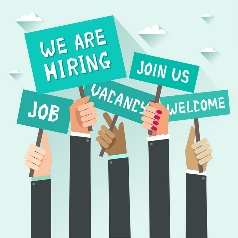 GATHERING INFORMATION FOR YOUR RESUME
No matter what type of resume you choose, you will need to gather specific information in order to write your resume. 
Use the resume template to organize the information you will need to include in your resume. 
Use the list of action verbs we discussed last week.
6
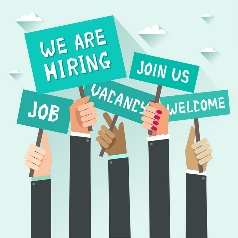 CONTACT INFORMATION
The first section of your resume should include information on how the employer can contact you. 
Please be sure that your contact information is correct and up to date. 
The street address, city, state and zip code are optional to include on your resume.
7
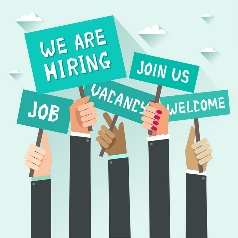 Your CONTACT INFORMATION
First and Last Names _______________________
Street Address ____________________________
City, State, Zip ____________________________
Phone (Cell/Home, include area code) 
________________________________________
Email Address ____________________________
8
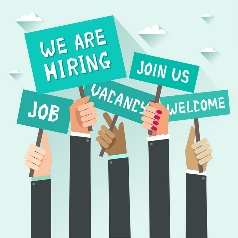 Job OBJECTIVE
Job title you’re applying for and reason to hire you. 

To obtain a position that will enable me to…
9
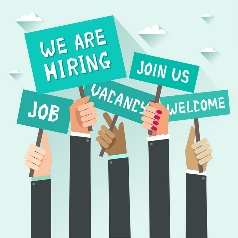 WORK EXPERIENCE, SKILLS AND ACCOMPLISHMENTS
This section of your resume includes your work history. 
Include the businesses you worked for, the dates of employment, the positions you held, a bulleted list of major responsibilities, accomplishments or achievements and a list of your skills. 
Use past tense for past jobs. 
Use keywords from the job description you are applying to and the research you did on the job and the employer.
10
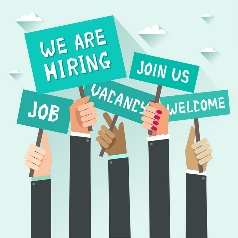 WORK EXPERIENCE, SKILLS & ACCOMPLISHMENTS (list most recent first)
Job Title ________________________________________ Company Name ________________________________________  
City_____________________________ State __________________________ Dates of Work _________________________
Responsibilities, Special Skills This Job Required, Accomplishments _________________________________________________
_____________________________________________________________________________________________________   
_____________________________________________________________________________________________________
_____________________________________________________________________________________________________
Job Title ________________________________________ Company Name ________________________________________  
City_____________________________ State __________________________ Dates of Work _________________________
Responsibilities, Special Skills This Job Required, Accomplishments _________________________________________________
_____________________________________________________________________________________________________   
_____________________________________________________________________________________________________
_____________________________________________________________________________________________________
11
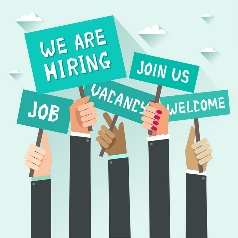 EDUCATION/TRAINING PROFESSIONAL DEVELOPMENT
Your resume should present your strongest assets and qualifications first to employers to gain and hold their interest. 
The education section of your resume should appear near the top of your resume if it is your strongest selling point. 
If your work experience is your strongest selling point, education will be placed near the bottom.
12
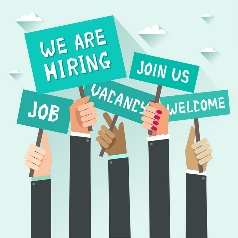 EDUCATION/TRAINING
List the schools you attended, the degrees or credentials you attained, graduation year and any special awards and/or honors you earned. 
If you did not complete a degree or are working towards a degree, indicate the number of credits obtained or semesters completed.
13
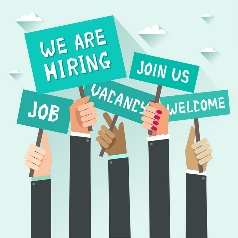 EDUCATION/TRAINING
School Name _________________________________________ 
City, State ___________________________________________
Expected Date of Graduation: ___________________________
Interests/Sports/Clubs, Etc. (add years) _____________________________________
___________________________________________________________________
___________________________________________________________________ 
___________________________________________________________________
Awards/Honors (add years) _______________________________________________
___________________________________________________________________
 ___________________________________________________________________
14